«АнтибуллинГ: 
              алгоритмы,
              ресурсы,  
            технологии, 
                       идеи»
Инфраструктура борьбы с буллингом в строительстве школьной безопасной среды

Пучкина Юлия Александровна, доцент кафедры социальной работы НИ ТГУ, директор АНО Ресурсный центр «Согласие»
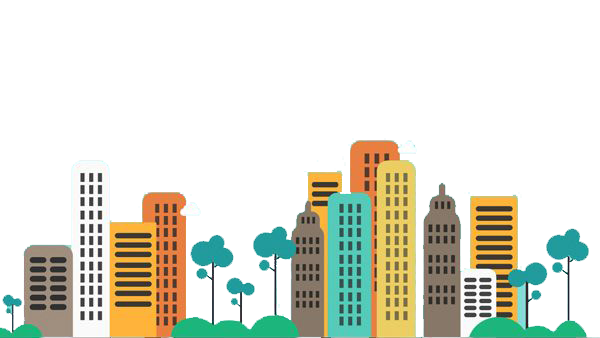 Антибуллинговая деятельность:
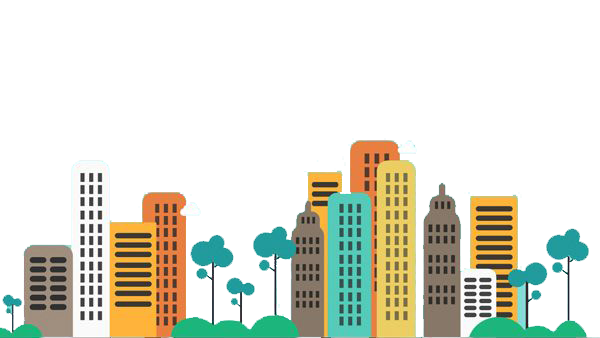 Профилактика буллинга
Пресечение буллинга (восстановительная работа)
Классные часы
Просмотр фильмов, чтение книг
Настольные игры, карточки
Алгоритмы реагирования на ситуации буллинга
Квесты, игры
Антибуллинговое содержание других предметов
Технология Круга сообщества
Профилак-тические круги
ДО и ПОСЛЕ буллинга
ВО ВРЕМЯ буллинга
Пресечение буллинга:
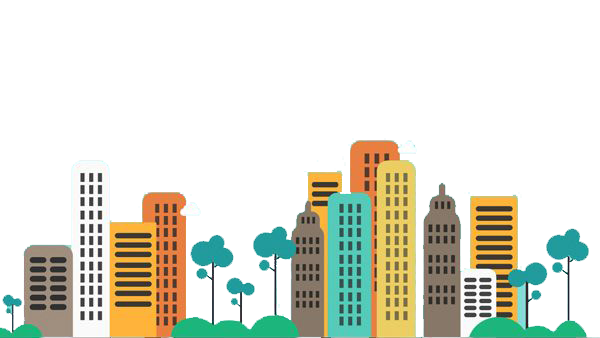 Восстановительный подход!!!
Иначе:
Усугубление плохого отношения к жертве;
Защитная реакция буллеров (не приводит к осознанию)
Ответ буллеров администрации;
Мощная реакция сопротивления со стороны родителей (усугубление конфликта);
Взаимные обвинения.
Алгоритм работы со случаем: ШАГ 1.
Беседа с классным руководителем и педагогами-предметниками
Задачи:
Сбор информации
Восстановление позиции педагога
Понимание позиции педагога
нет
да
Обсуждение возможных действий. Подготовка плана работы
Алгоритм работы со СЛОЖНЫМ случаем: ШАГ 1.
Встреча Антибуллинговой команды. 
Задачи:
Сбор информации
Синхронизация подходов и действий
Выработка общего плана
Антибуллинговая команда в школе – 
это объединение администраторов и узких специалистов (директора, заместителя директора, социального педагога, педагога-психолога, классного руководителя и др.), имеющих общие представления и подходы к работе с буллингом, способных кооперироваться и быстро реагировать на выявленный случай.
Алгоритм работы со случаем: ШАГ 2:
Встреча с жертвой (возможно, в присутствии родителей): 
Задачи:
Сбор информации
Поддержка ребенка
Сатисфакция родителей
Обсуждение возможных действий. 
Подготовка к разговору с классом
Алгоритм работы со случаем. ШАГ 3:
Родительское собрание в форме Круга.
Вспомните историю из своей школьной жизни, когда с Вами поступали несправедливо? / Как Вы понимаете, что такое травля и сталкивались ли Вы с ней в своем школьном детстве?
Как Вы видите ситуацию в классе? Согласны ли Вы с тем, что в классе есть травля? Как лично вы к этому относитесь?
Что нужно сделать, чтобы травля в классе прекратилась? Что каждый из Вас будет делать?
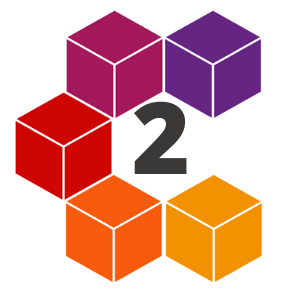 Алгоритм работы со СЛОЖНЫМ случаем. ШАГ 3:
Родительское собрание в форме Круга / 
                        Медиация между участниками ситуации с
                                 родителями
Предварительные встречи!!!
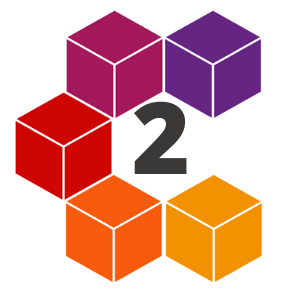 Алгоритм работы со случаем: ШАГ 4:
Встреча с агрессорами (возможно, в присутствии родителей): 
Задачи:
Сбор информации
Восстановление ответственности за произошедшее
Обсуждение возможных действий. 
Подготовка к Кругу
Алгоритм работы со случаем. ШАГ 5:
Встреча с другими детьми из класса (наблюдателями): 
Как они видят ситуацию? (Когда все началось, как происходило?)
Как они сами относятся к ситуации? Как они могут ее назвать?
Чья ответственность в данной ситуации? 
Какой они могут вносить вклад в разрешение ситуации? Как они могут поучаствовать в прекращении травли?
Какой опыт они вынесли для себя из этой ситуации?
Согласны ли они обозначить свою позицию на Круге?
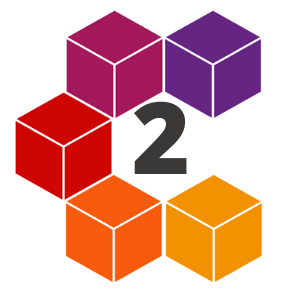 Алгоритм работы со случаем. ШАГ 6:
Круг сообщества – ключевая технология работы с классными коллективами по случаю травли
:
Хранитель (ведущий) круга
Совет круга
Волонтеры
Участники круга
Классный руководитель
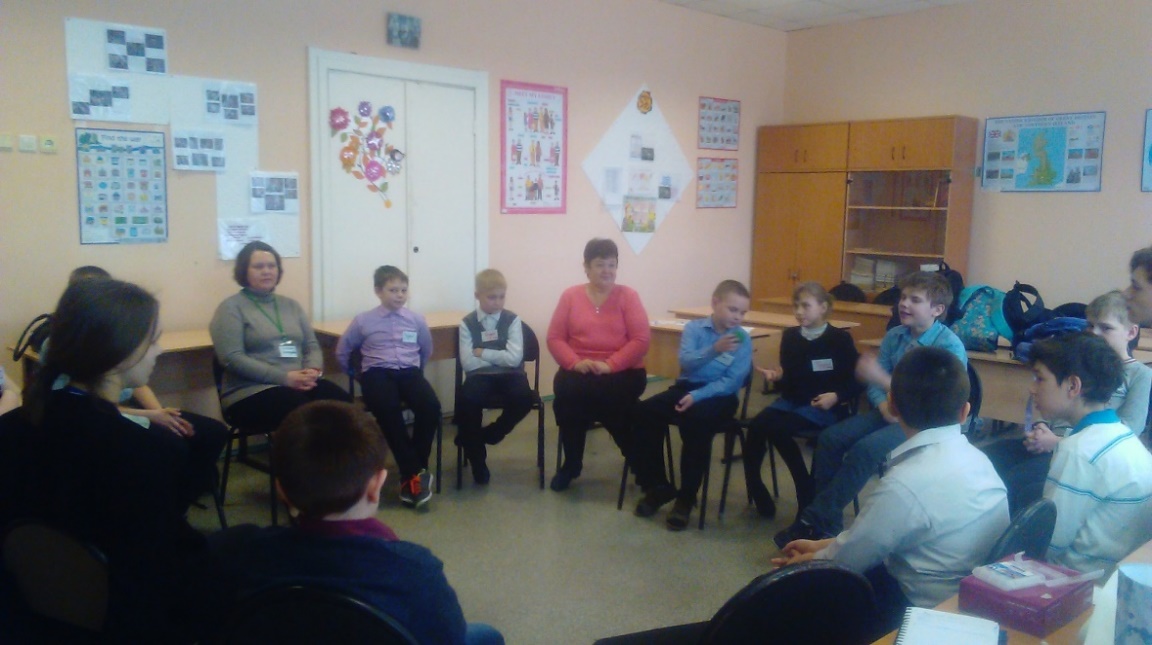 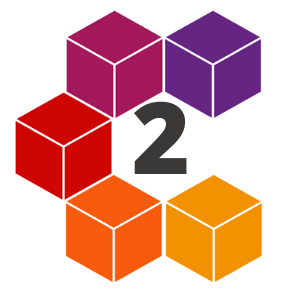 «АнтибуллинГ: 
              алгоритмы,
              ресурсы,  
            технологии, 
                       идеи»
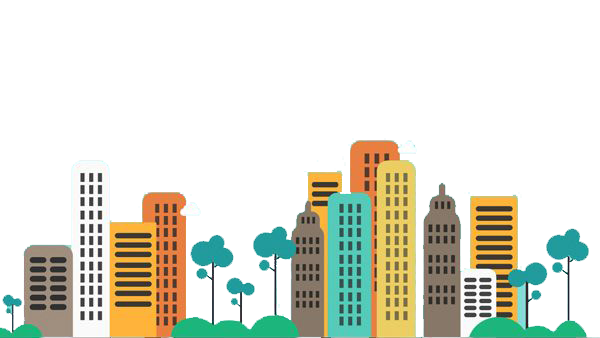 Успехов Вам в работе со случаями травли!